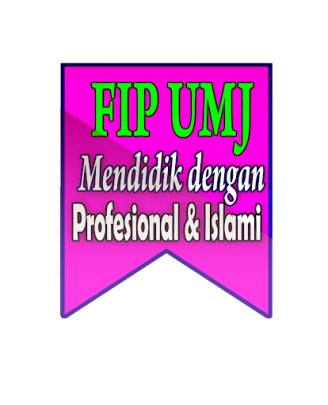 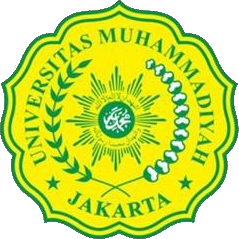 ALIRAN REALISME, MODERNISME, DAN POSTMODERNISME
Lutfi Syauki Faznur, M.Pd.
Aliran Realisme
Aliran realisme berkotomi dengan aliran idelisme. Realisme menganggap bahwa objek yang riil merupakan benda-benda yang ada, terlepas dari ilmu pengetahun yang kita ketahui atau persepsi kita berdasakan akal.  Aliran realisme ini berkembang dalam dunia sastra Indonesia. Realisme menjadi sebuah asas sastra yang menitikberatkan pada tugas pengarang untuk menggambarkan suatu realitas secara jujur dan historis. Menurut Maulina prinsip realisme itu sendiri yaitu adanya keterkaitan sastra dengan kebenaran historis. Dalam paham ini, manusia dengan pikiran dan perbuatannya mampu menentukan arah dari gerak sejarah.
Aliran Modernisme
Modernisme adalah gerakan sastra yang menjadi populer pada awal abad kedua puluh. Biasanya penulis menceritakan peristiwa-peristiwa seperti Perang Dunia, industrialisasi, dan urbanisasi. Peristiwa semacam ini membuat orang mempertanyakan dasar-dasar masyarakat barat dan masa depan kemanusiaan. Modernisme bertolak belakang dengan realisme dikarenakan aliran ini beranggapan bahwa realitas tidak dapat terlepas dari latar belakang pencerita, sehingga cerita yang digambarkan didasari dengan hasil subjektif si pencerita atas realitas tersebut.
Aliran Postmodernisme
Post modernisme lahir setelah aliran modernisme, aliran ini dianggap kontra dengan aliran modernism. Pada aliran ini mengganggap tidak adanya kebenaran yang absolut sehingga semua yang ada di dunia dapat disangkal. Dengan demikian, postmodernisme secara umum adalah proses dediferensiasi dan munculnya peleburan di segala bidang (ahasa dalam postmodernisme  dapat merangkul semua bahasa sedemikian rupa sehingga semua komunitas pembaca dapat merasakan bahwa itu adalah bahasanya.